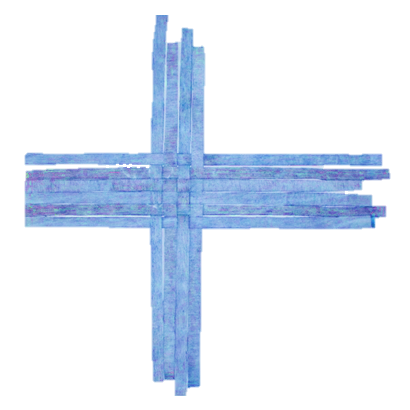 WOHVn in Faith
Area Catholic Community
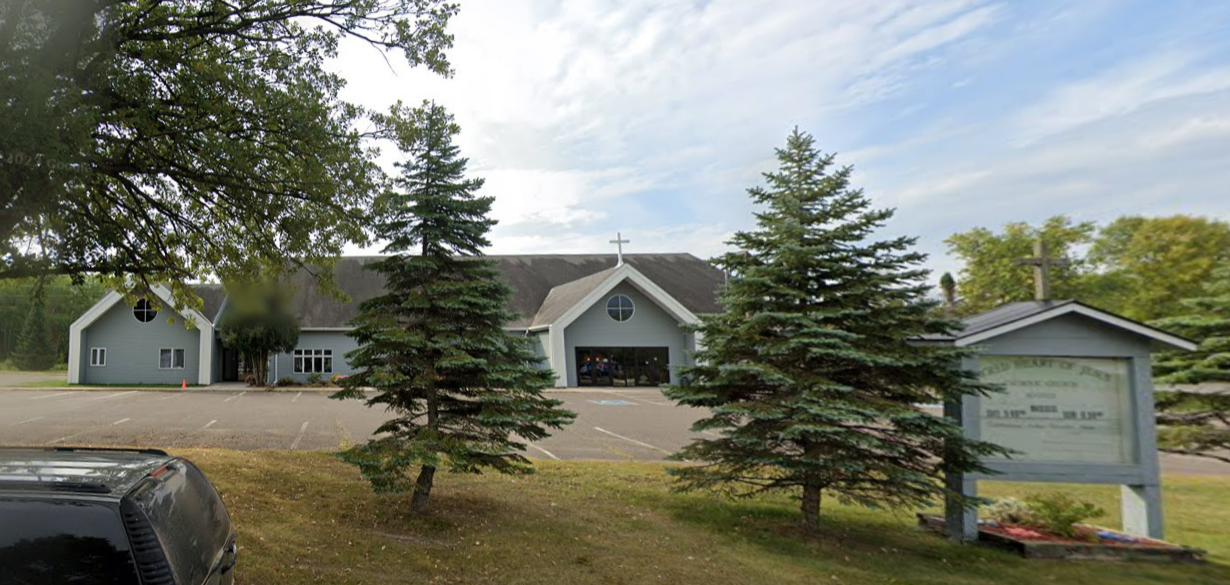 WOHVn 
in Faith

The letters that form our Area Catholic Community name are drawn from the first letter of each town where our four parishes reside.
Wahkon
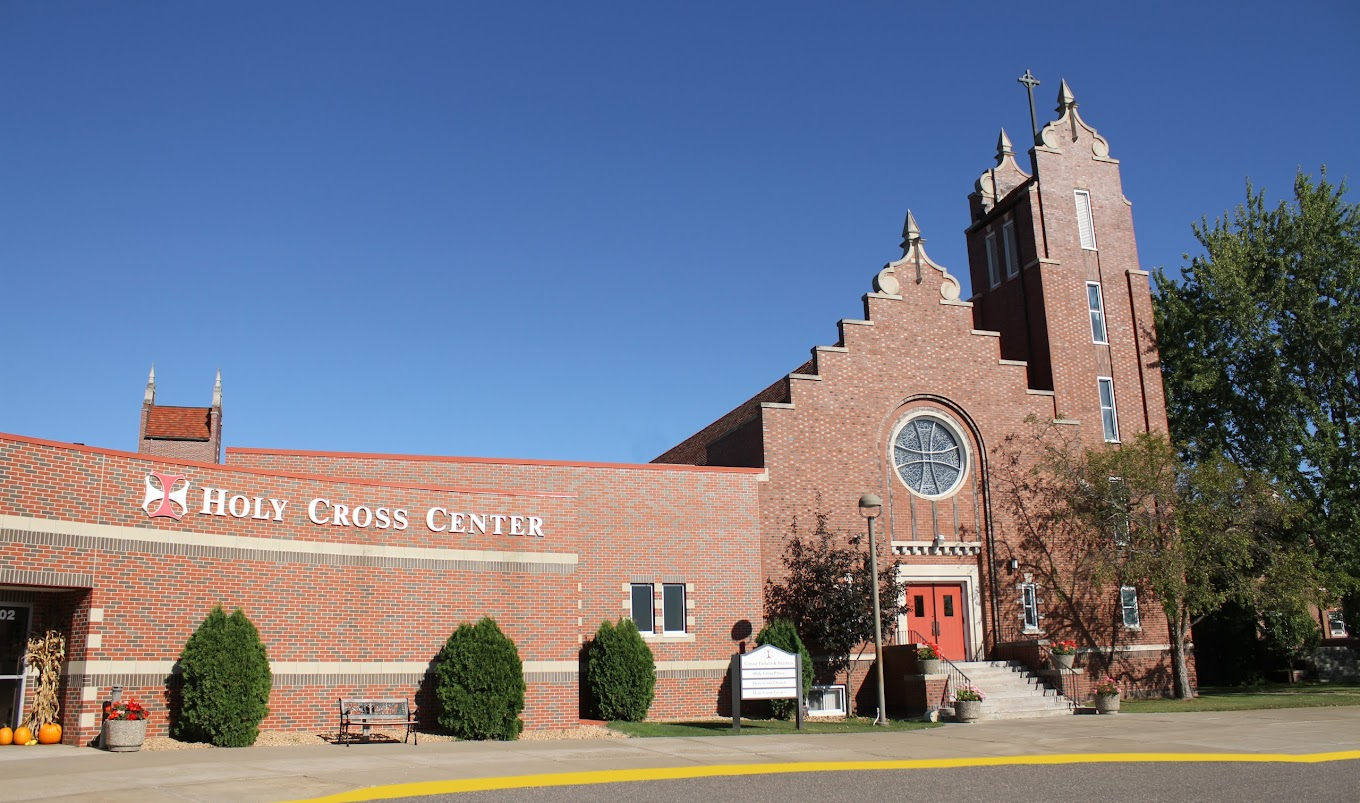 Onamia
Hillman
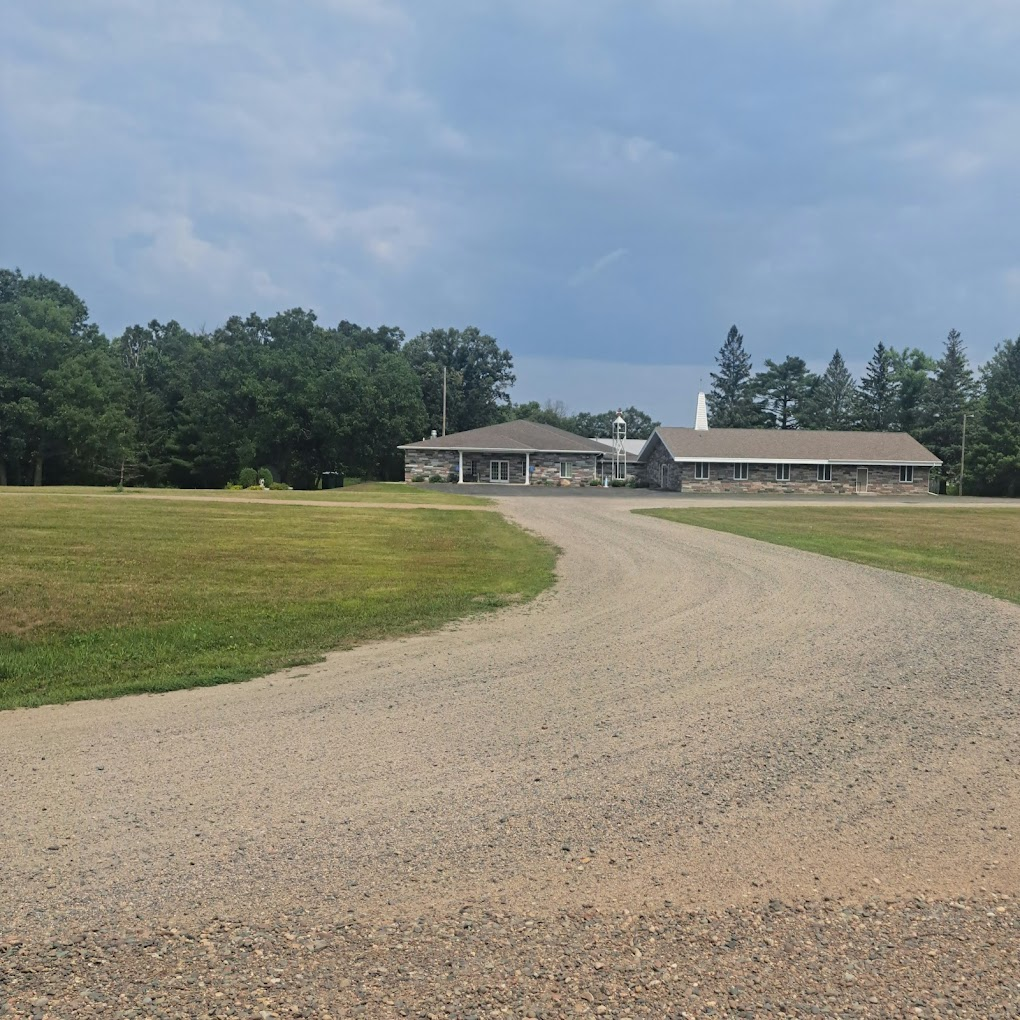 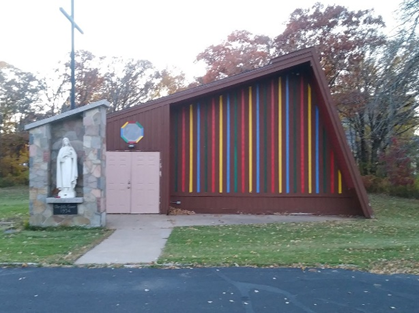 Vinland
We are located in the northeast corner of the St. Cloud Diocese.

We became the South Mille Lacs Catholic Community cluster in 2004.

We became the WOHVn in Faith ACC in 2019.
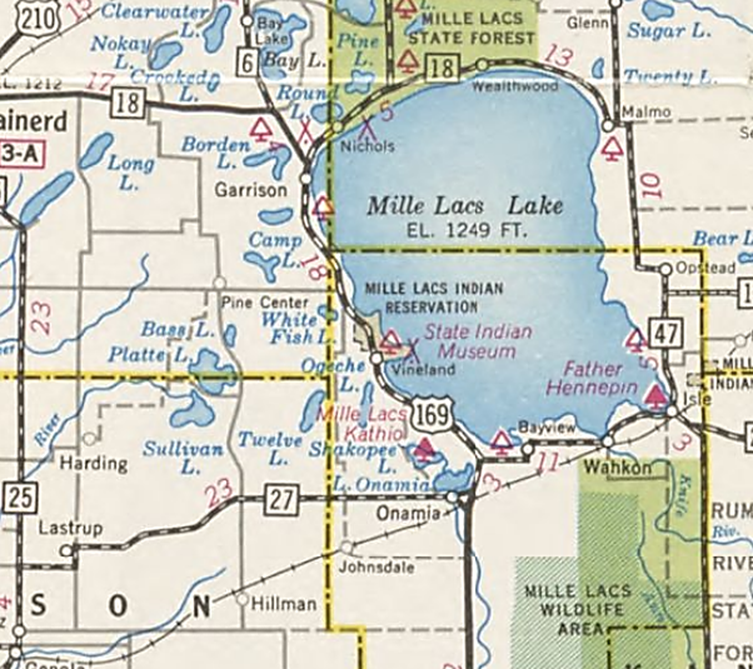 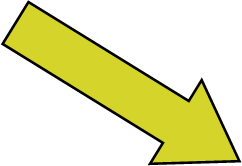 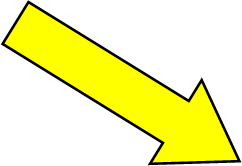 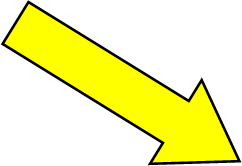 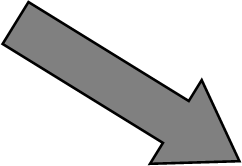 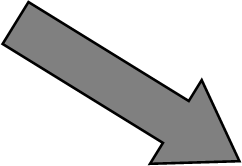 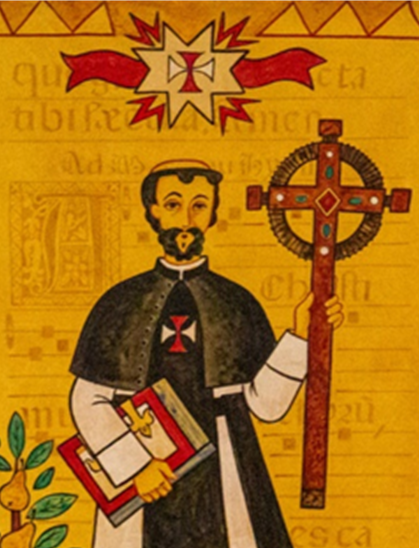 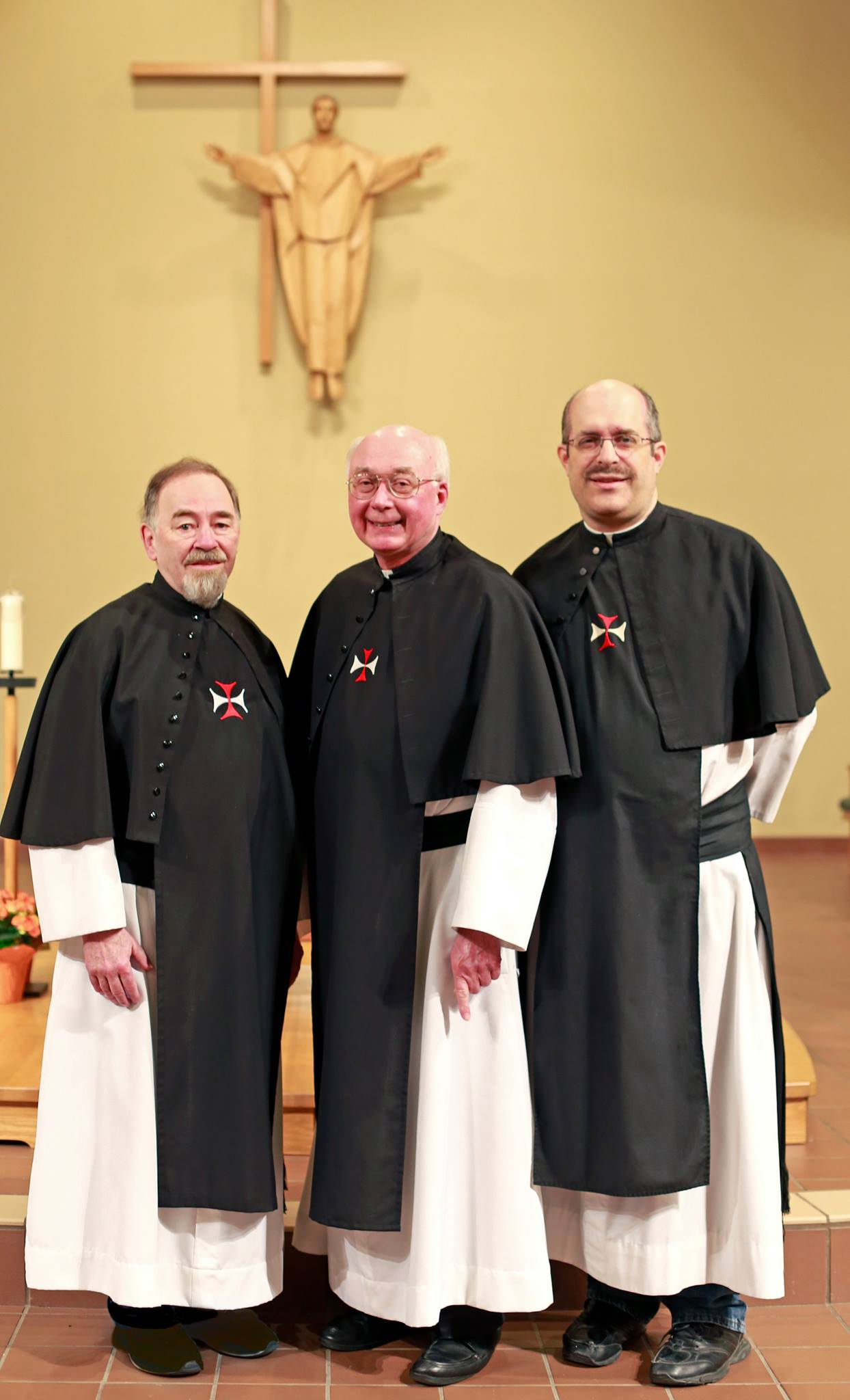 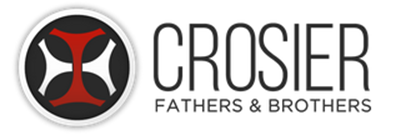 In 1210 the Crosier Order was founded by Theodore de Celles. 
In 1910 the Crosiers came to Minnesota.
In 1922 a priory and school were built in Onamia.
The Crosiers serve four WOHVn parishes now and plan to continue into the future.
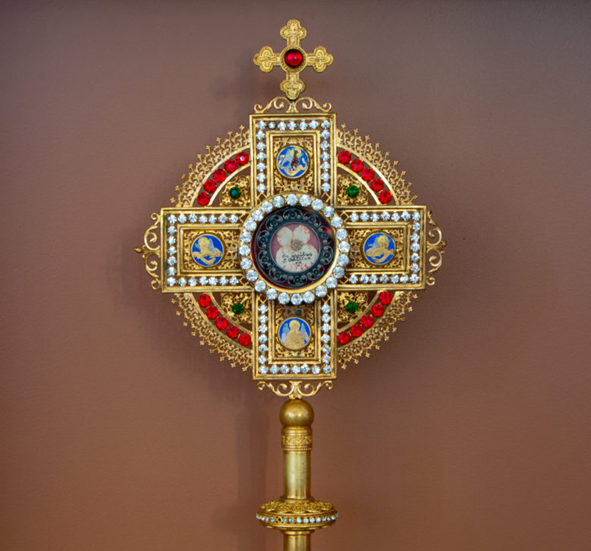 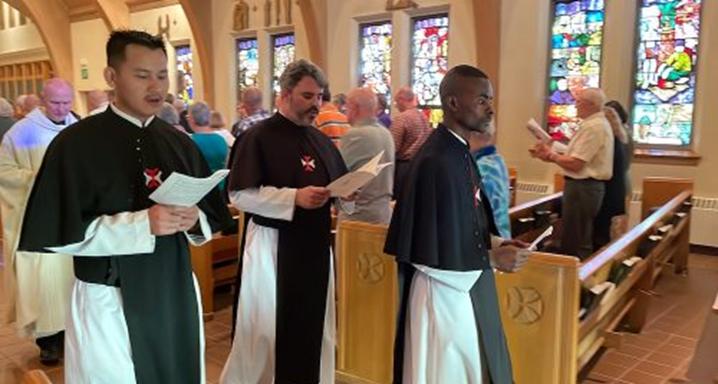 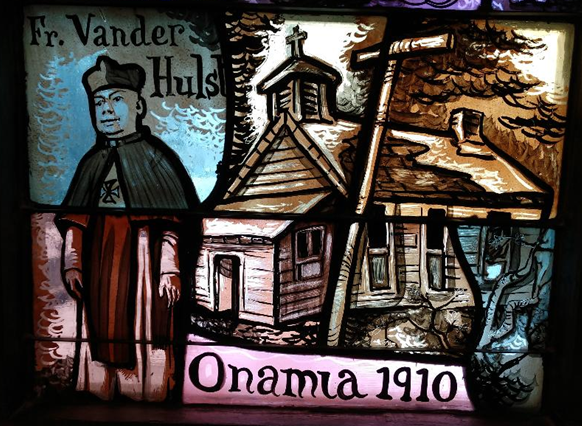 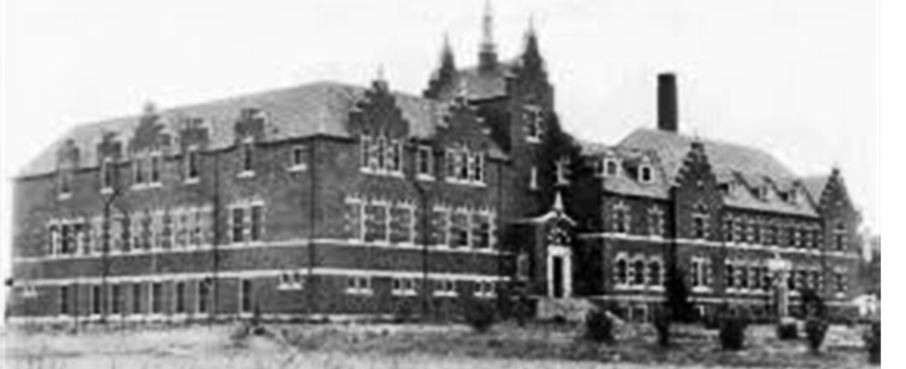 WOHVn
Wahkon – Sacred Heart
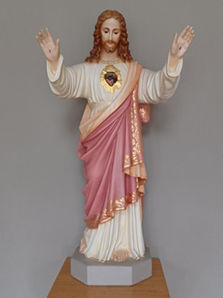 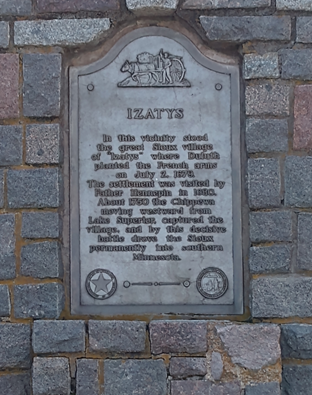 Sacred Heart Parish in Wahkon
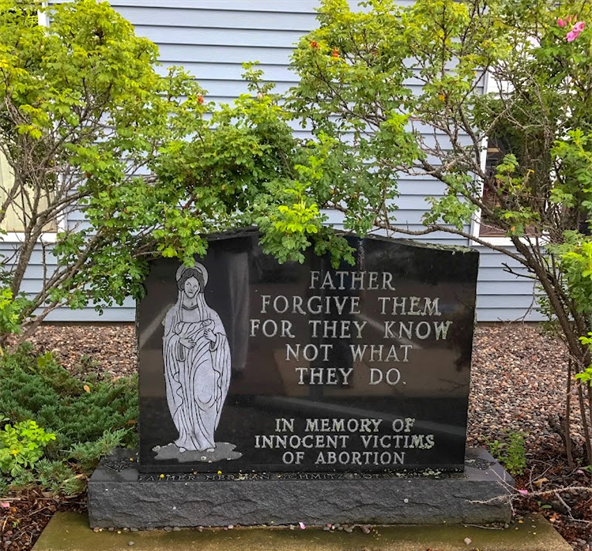 1600 – Father Louis Hennepin visits the area
1911 – First parish established
1912 – The Ladies Society is formed
1995 – The current church is completed
2004 – The stained-glass window is installed
 
Today, Sacred Heart… 
serves seasonal homeowners, tourists,                                       and permanent residents
has an active Knights of Columbus 
 and a youth education program
hosts many events and an annual bazaar

Baptized Catholics– 282
Total Households – 79 
ACC Pastoral Council Members – Jon Bjornstad & Mary Bannick
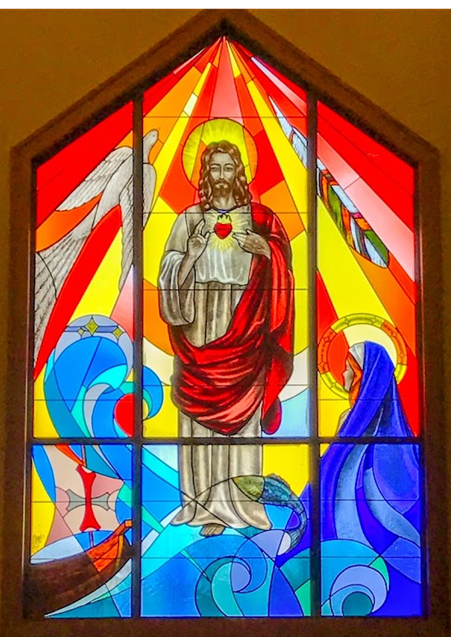 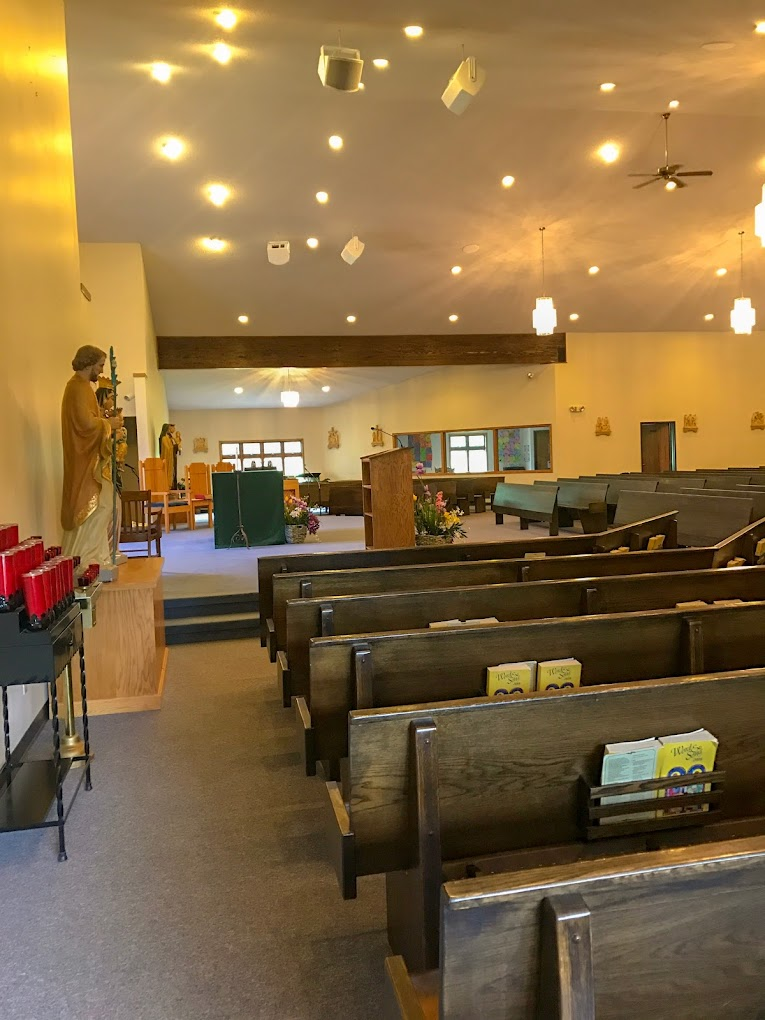 Mille Lacs Area Social Concerns
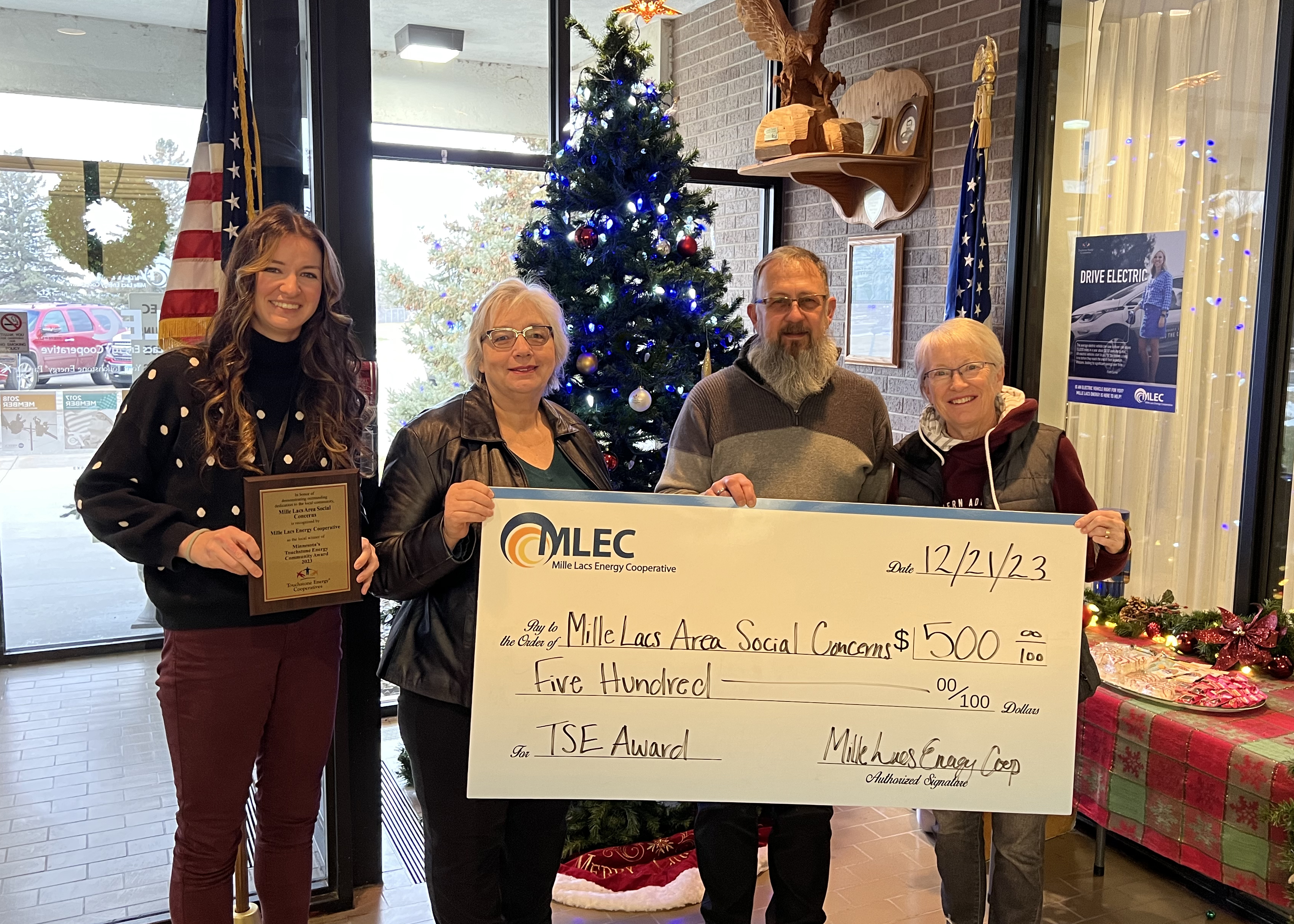 FREE Thanksgiving meal in 2023:
85 guests served at  the dining center 
115 meals  delivered
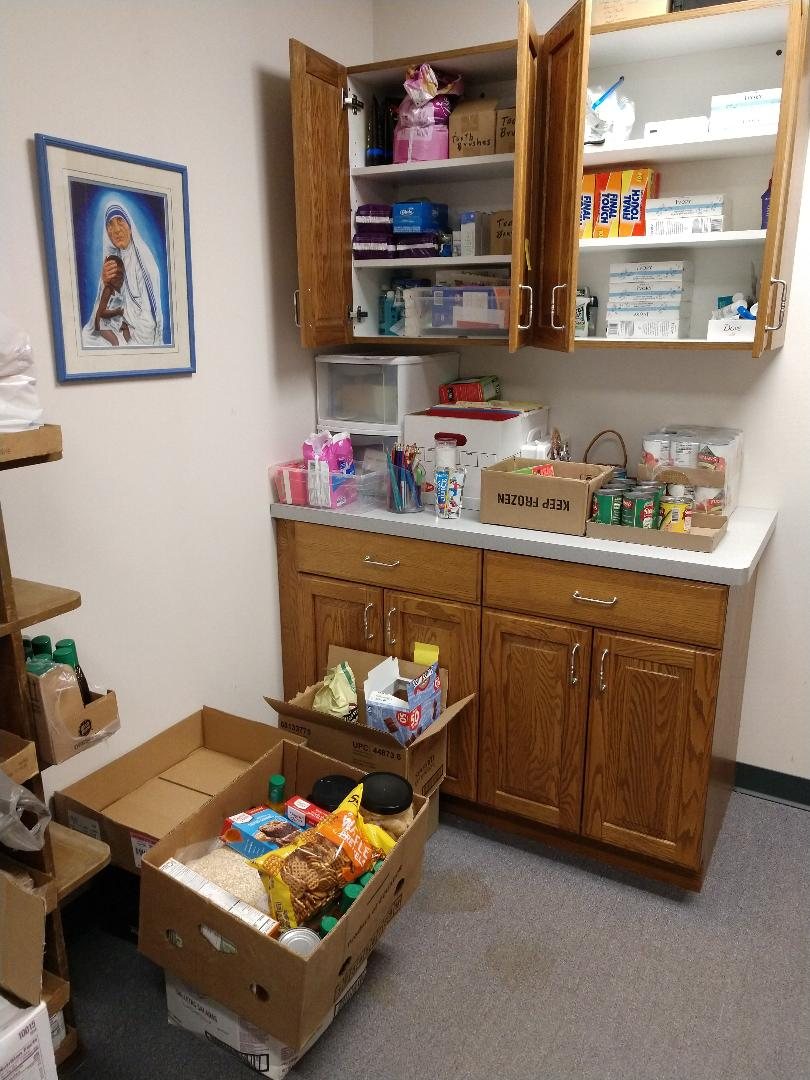 WOHVn
Onamia – Holy Cross
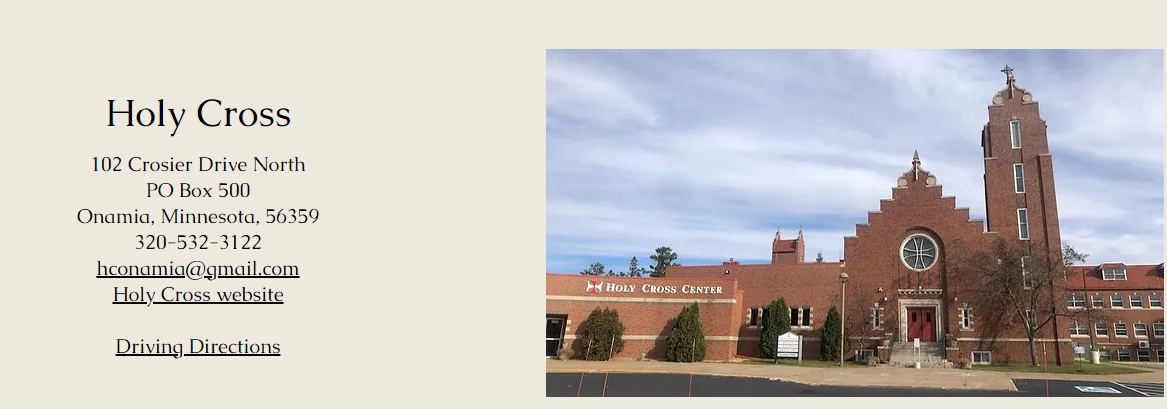 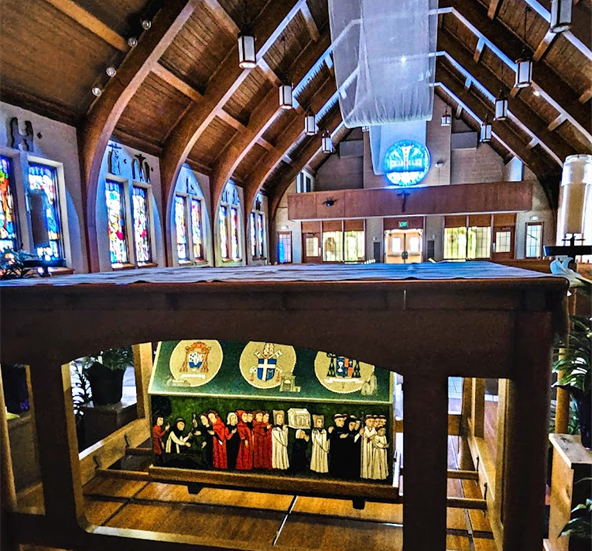 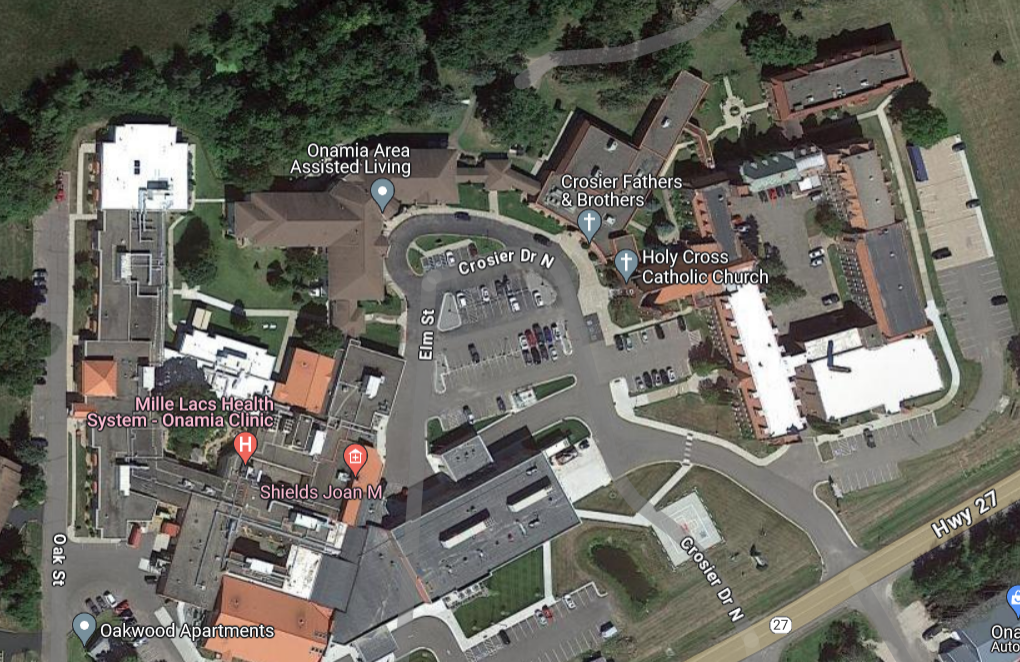 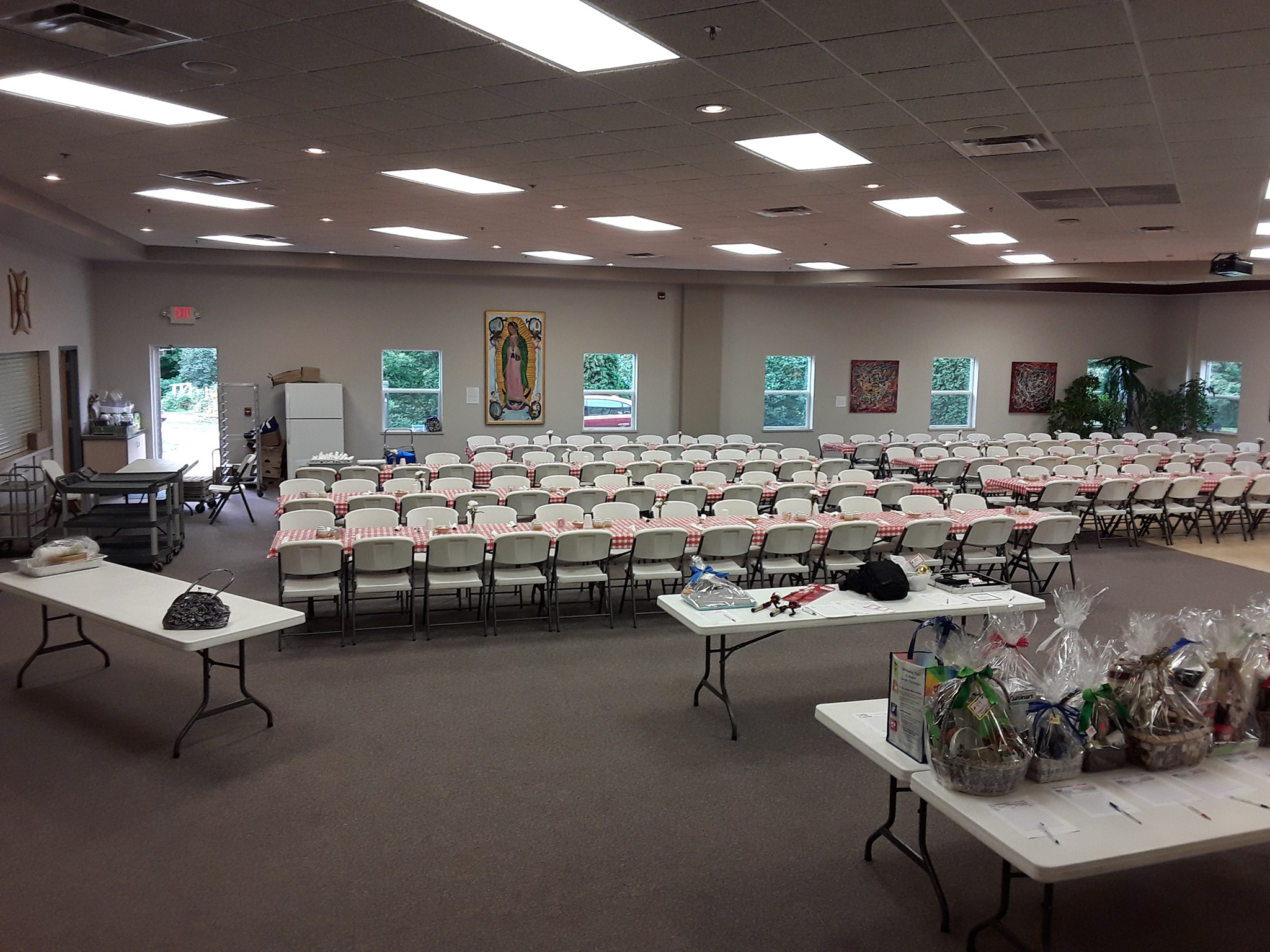 Holy Cross Parish
in Onamia
BUILDINGS:
Holy Cross Priory Church with the     St. Odilia Shrine
Holy Cross Center: offices, storage, classrooms, dining hall, and kitchen
EVENTS:
Shared Sunday Mass with the Crosier Community
Lenten Fish Fries 
Autumn festival
Active Parish Life Committee

Baptized Catholics – 180
Total Households – 129
ACC Pastoral Council Member – Steve 			          Timmers
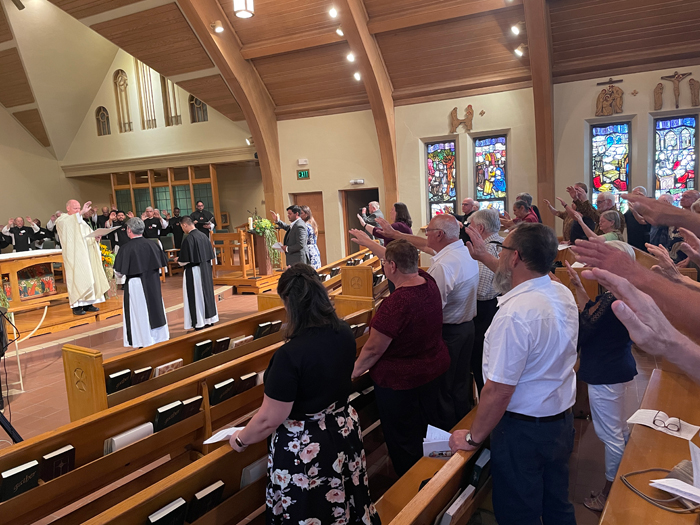 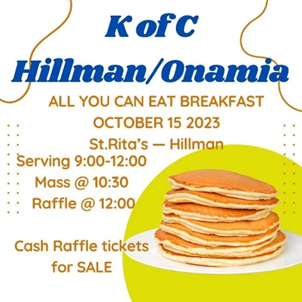 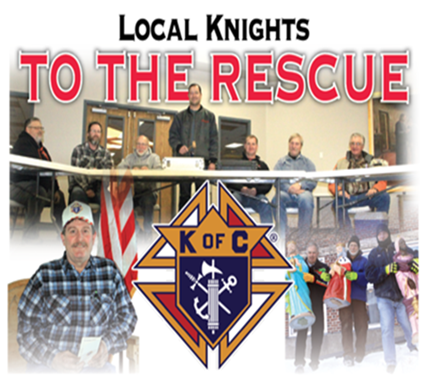 Knights of Columbus
Serve our Pastor and the Diocese of St. Cloud

Support local parishes

Fr. Hennepin Council - Sacred Heart

St. Joseph’s Council – Holy Cross and St. Rita’s
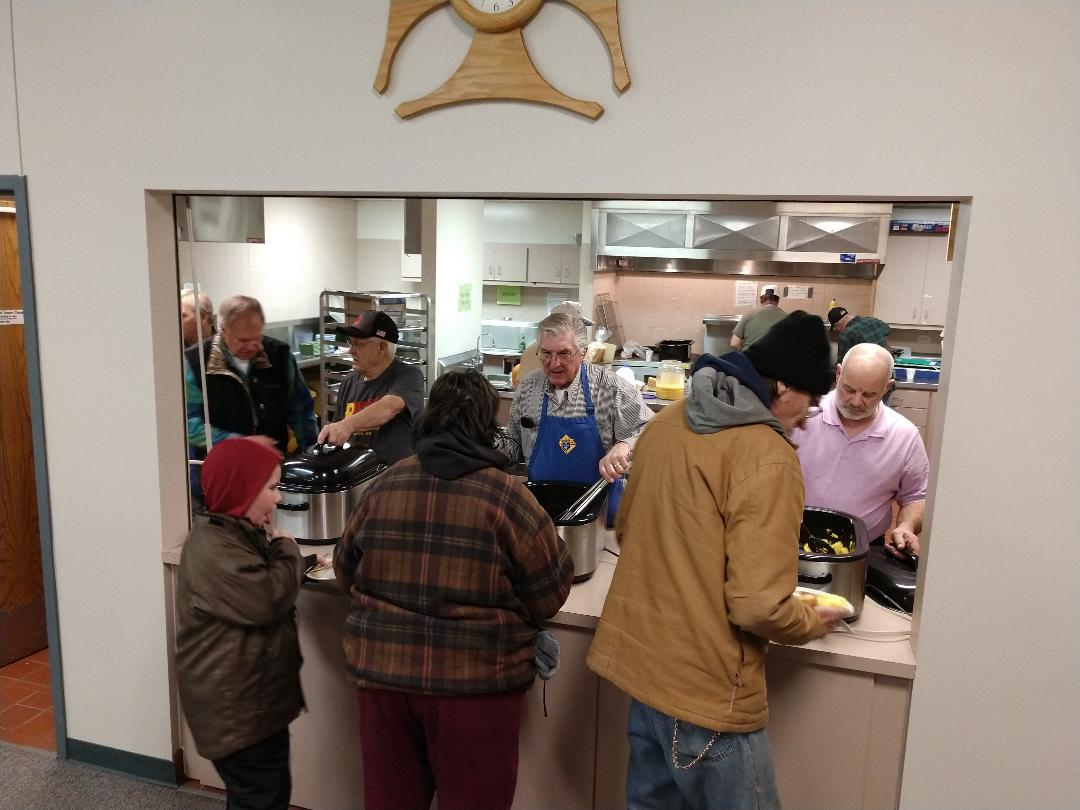 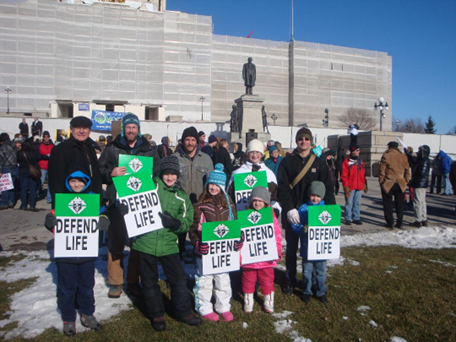 WOHVn
Hillman – St. Rita’s
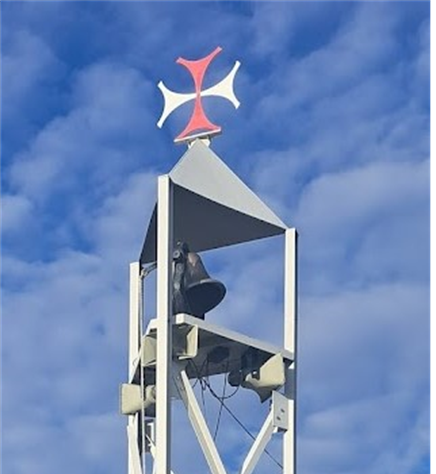 St. Rita’s
in Hillman
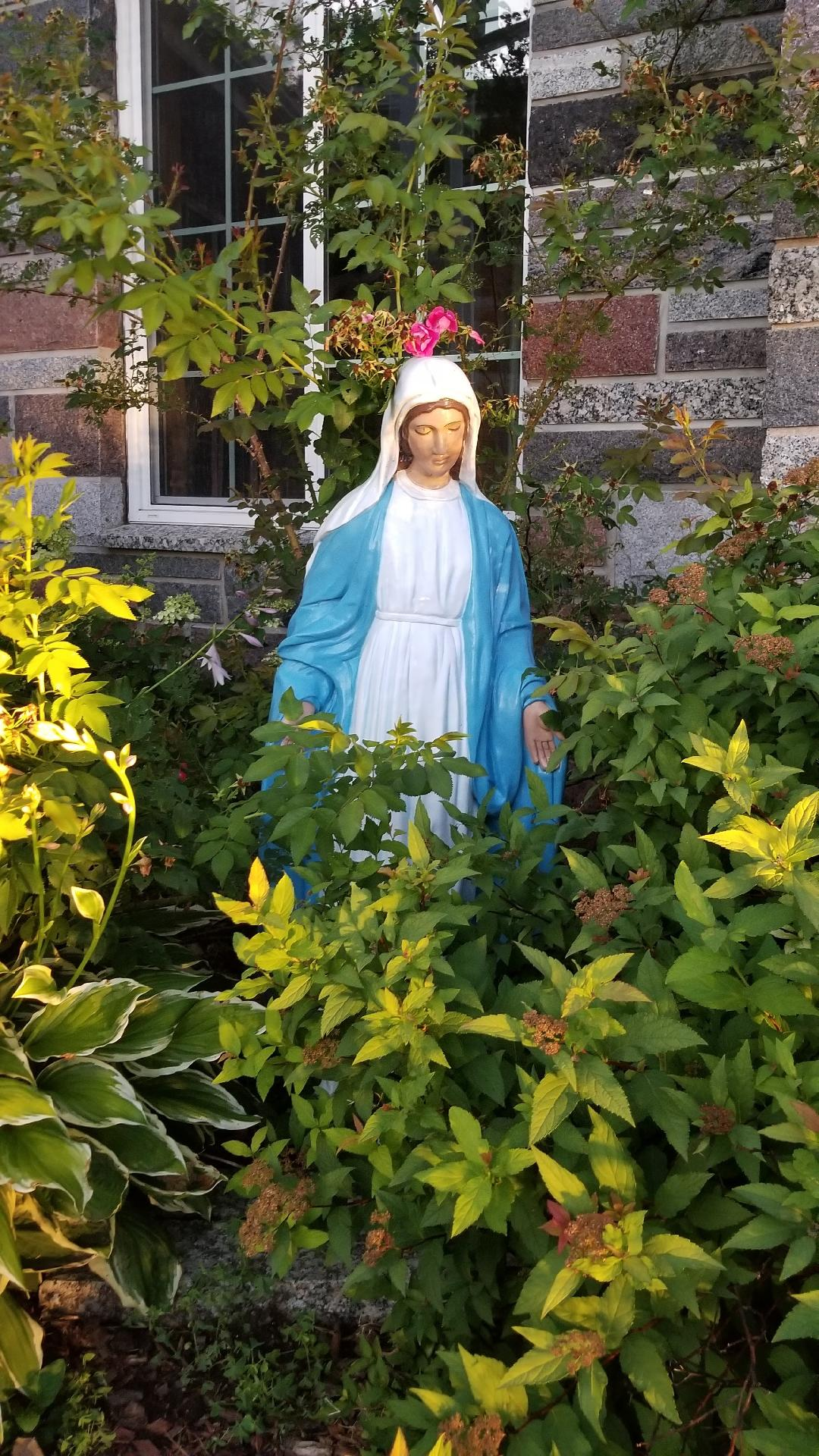 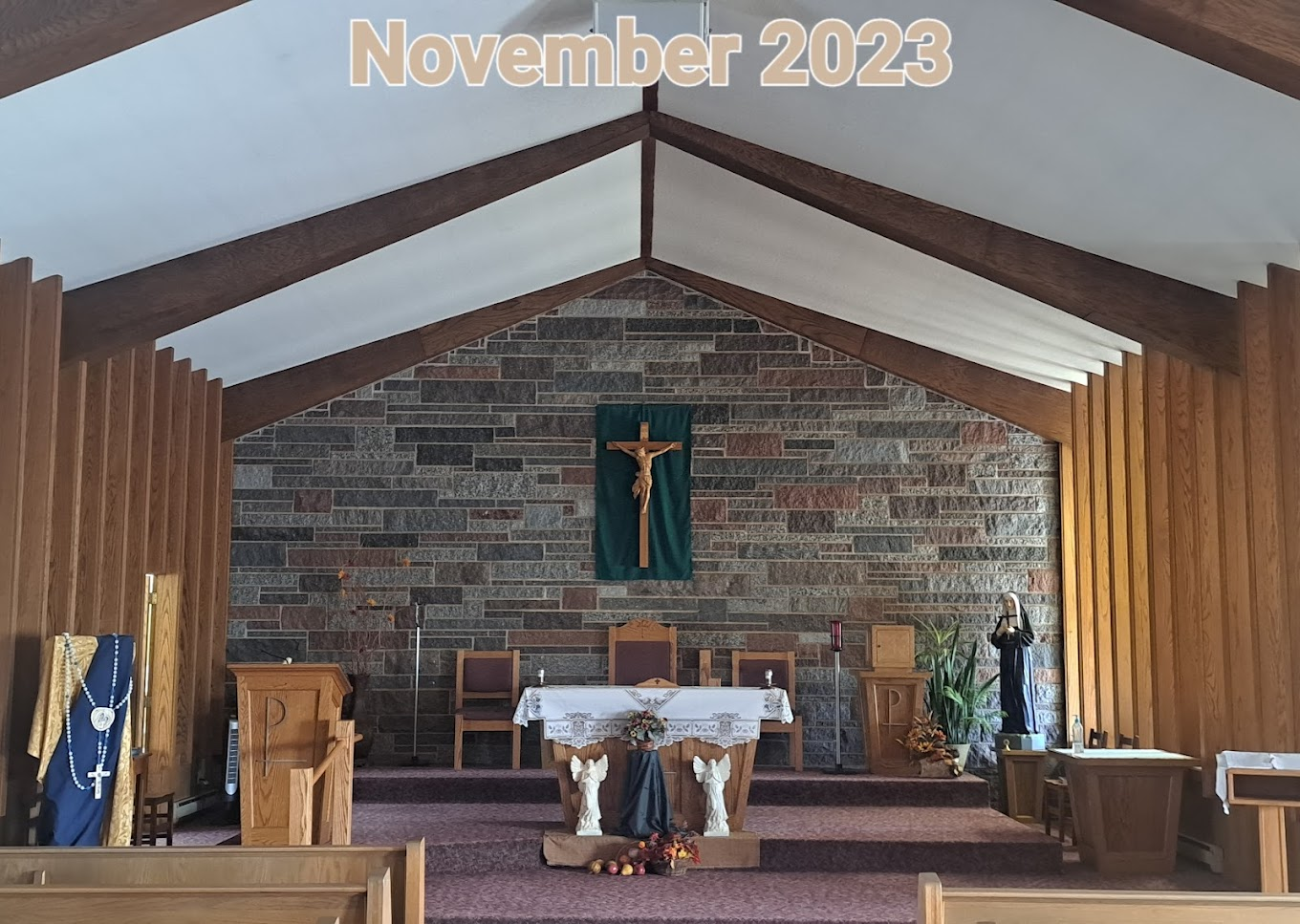 We are…
Served by the Crosiers since 1937
A rural community spanning 4 school districts and surrounded by family farms and forestland
An active, growing parish
Very busy hosting multiple fundraisers, youth activities, and social events, including a quilt bingo and Prime Rib dinner
Baptized Catholics – 437
Total Households – 180
ACC Pastoral Council Members –      Amanda Gjerde and Calvin Beumer
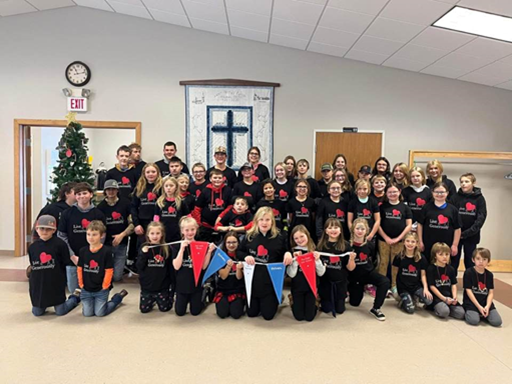 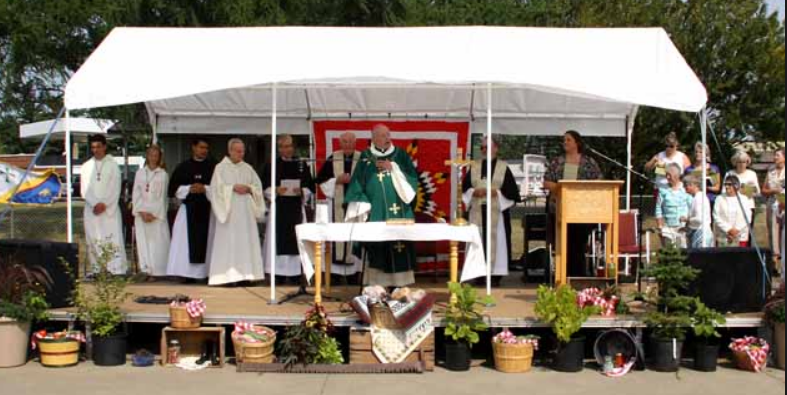 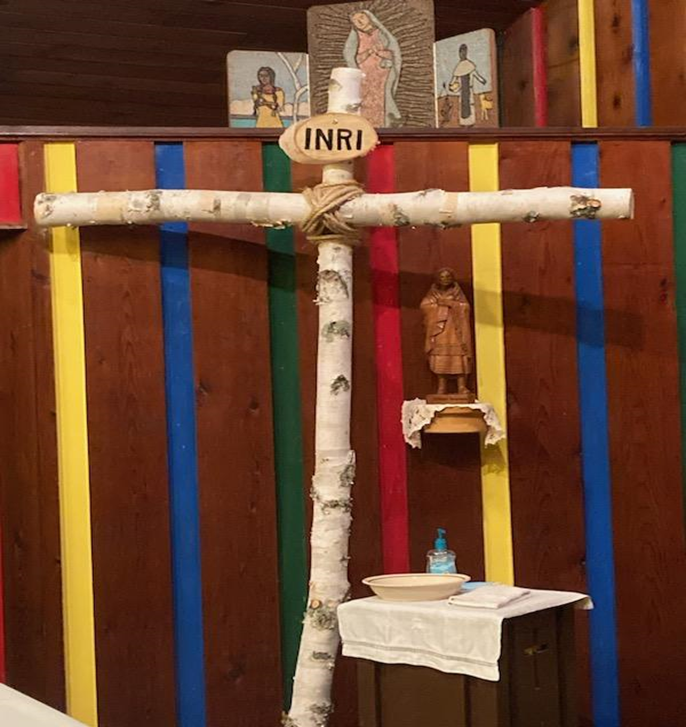 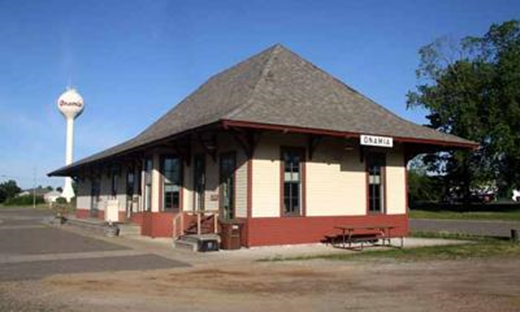 Rural Life Celebration and MassAugust 18, 2013
WOHVn
Vineland – St. Therese
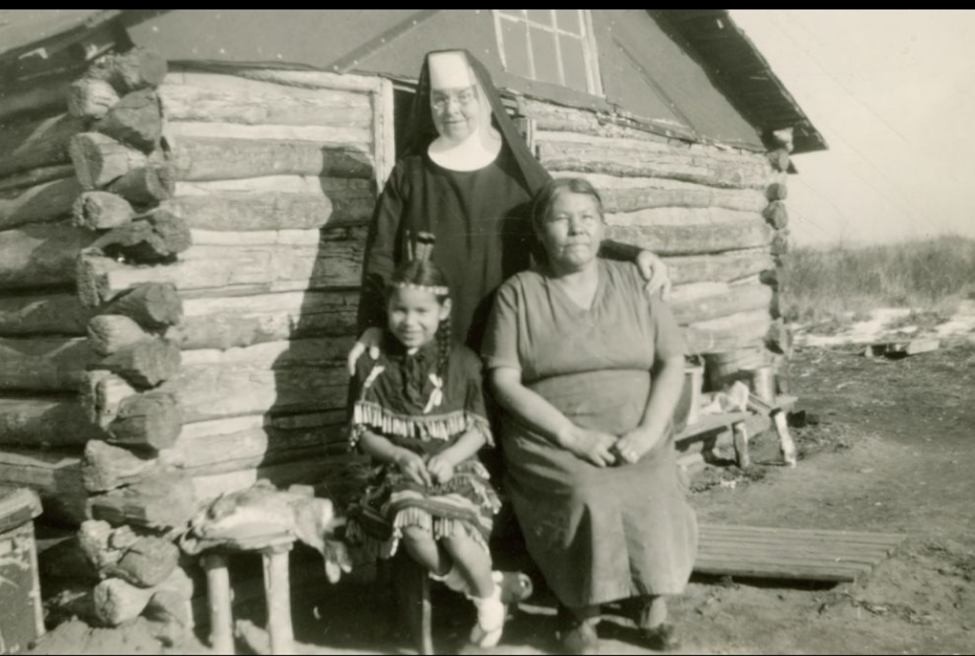 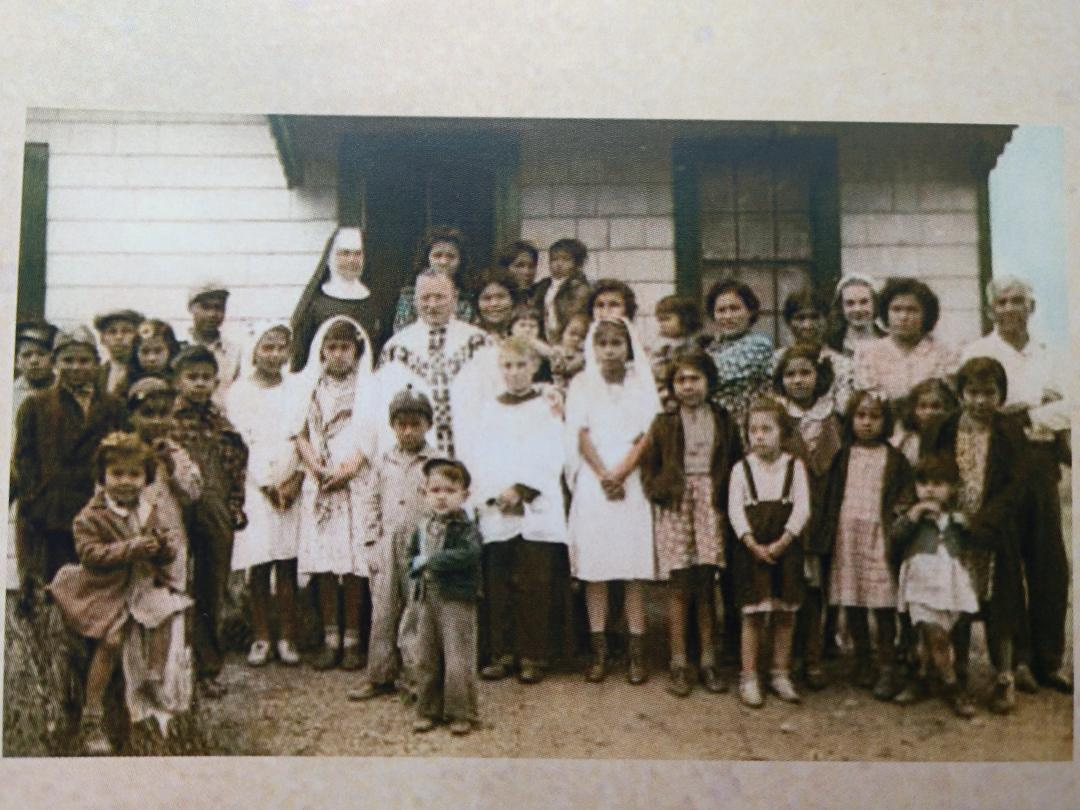 St. Therese Little Flower 
Mission Chapel
Vineland Bay
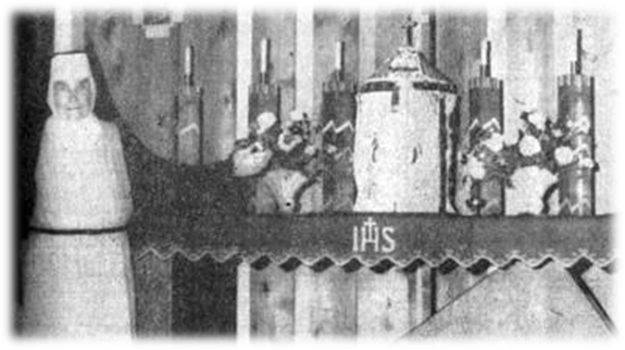 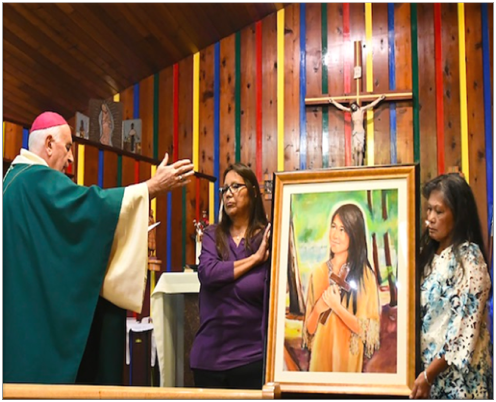 The present church reflects the Ojibwe culture in its design and interior decorations.
Many tourists are welcomed here each year.
It is a simple building in a rustic surrounding for all to worship God.
St. Therese Parish has the fewest registered members in the St. Cloud Diocese.
 This is a mission church on the Mille Lacs Indian Reservation, the only one in the Diocese.
 
Baptized Catholics – 49
Total Households – 17
ACC Pastoral Council                          Member – Margaret  Willis
Sr.  Laura Hesch, OSB, stands next to the Little Therese Tabernacle made from birch bark and deer skin.
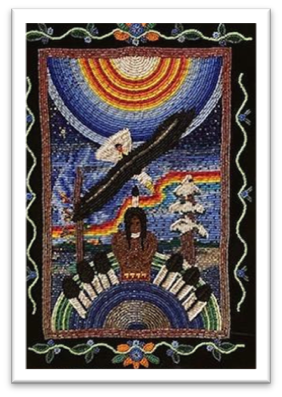 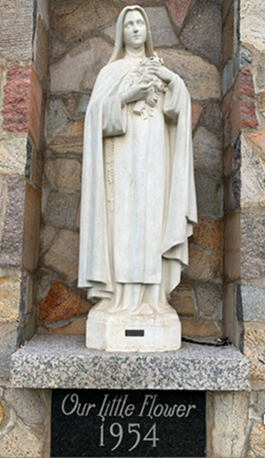 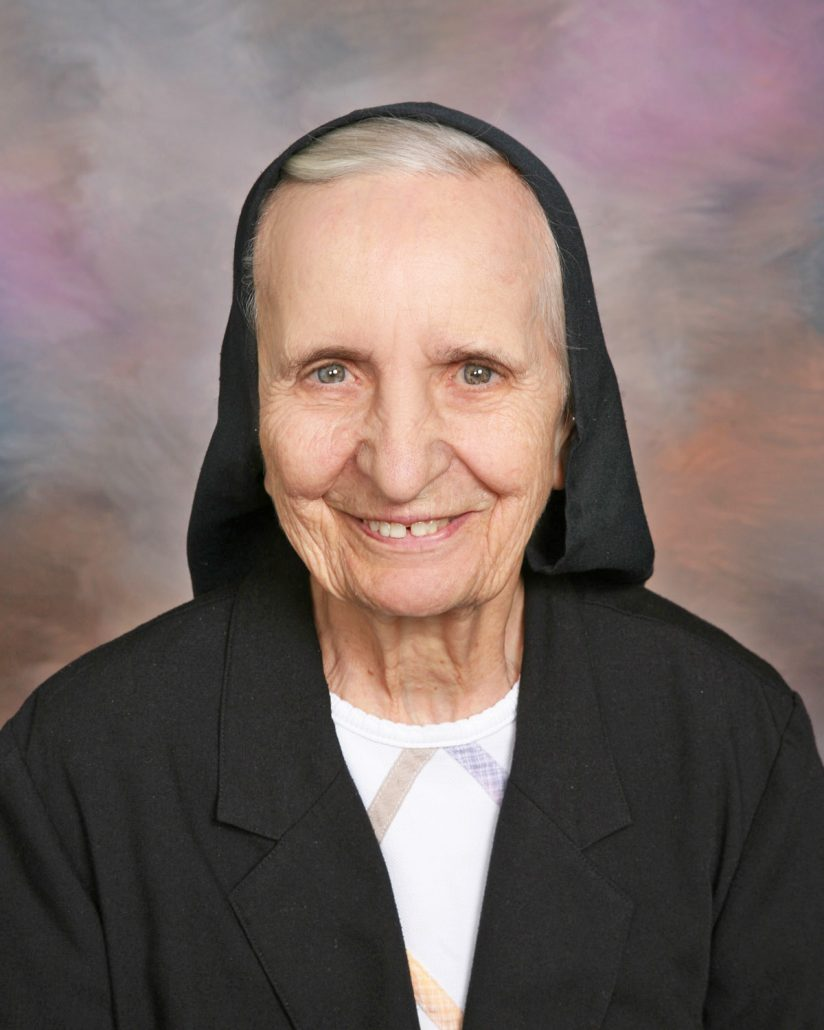 Sr. Mary George Ortmann, OSB
Who are we as an ACC?
We share…
the Crosiers 
cluster status since 2004
two active Knights of Columbus councils 
lots of dedicated volunteers
tourism, seasonal membership, and rural surroundings
confirmation classes for 20+ years
two parish secretaries
one Business Manager
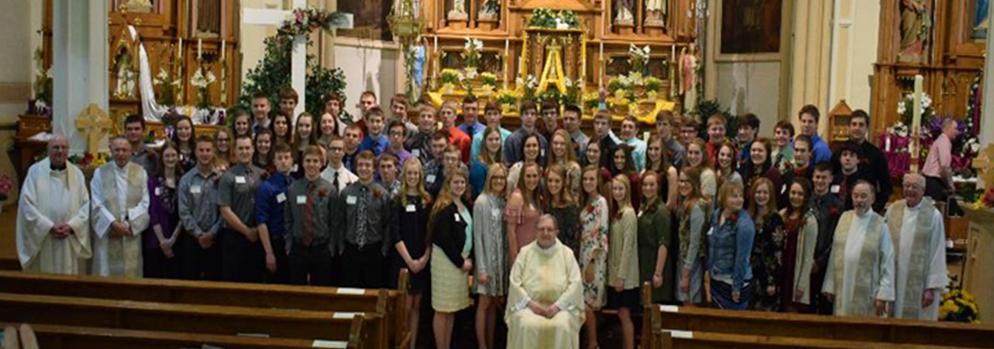 Confirmation with Pierz 
and Little Falls, 2018
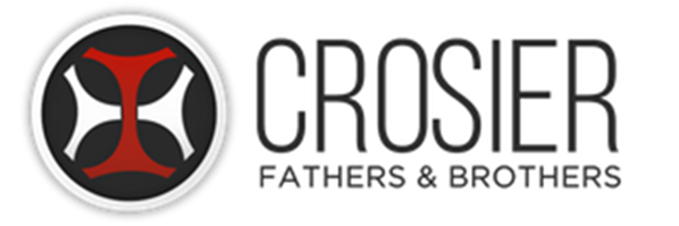 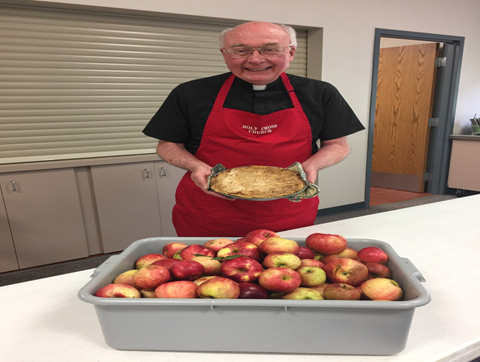 Strengths
Mutual respect among our members - we feel supported and heard
Holy Cross Center is a centrally located space 
A weekly shared bulletin & website (wohvn-in-faith.org)
The Crosiers and Fr. Jerry
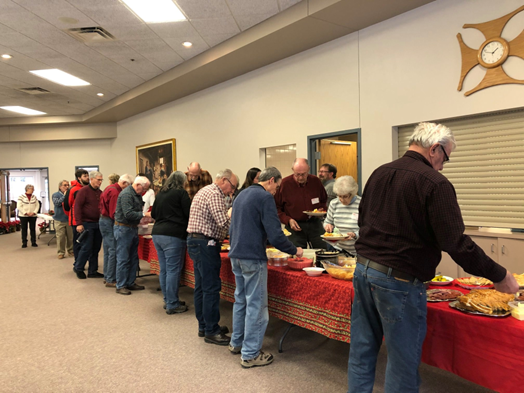 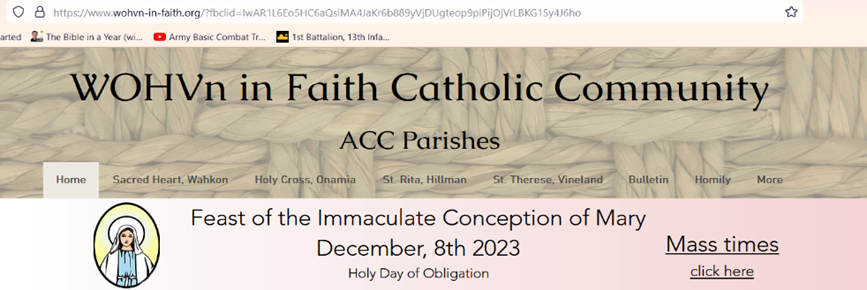 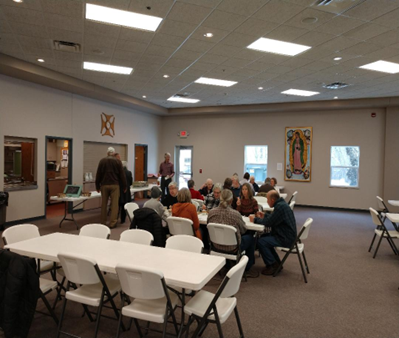 Listening to the People
ALL parishes were involved in the preparation for this presentation. 

Parish Life committees will help our ACC council succeed.

Time and talent information is being gathered. 

Casual, post-Mass socials are encouraging conversation.

Input is still being sought out from each parish.
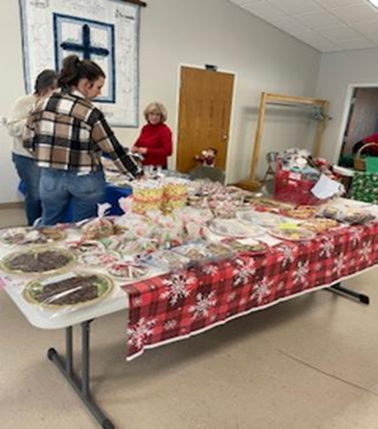 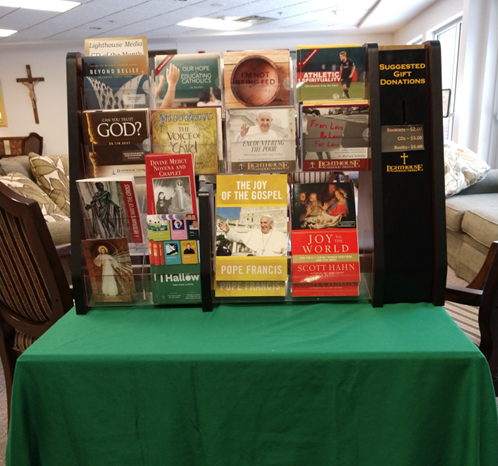 Formation of Leaders
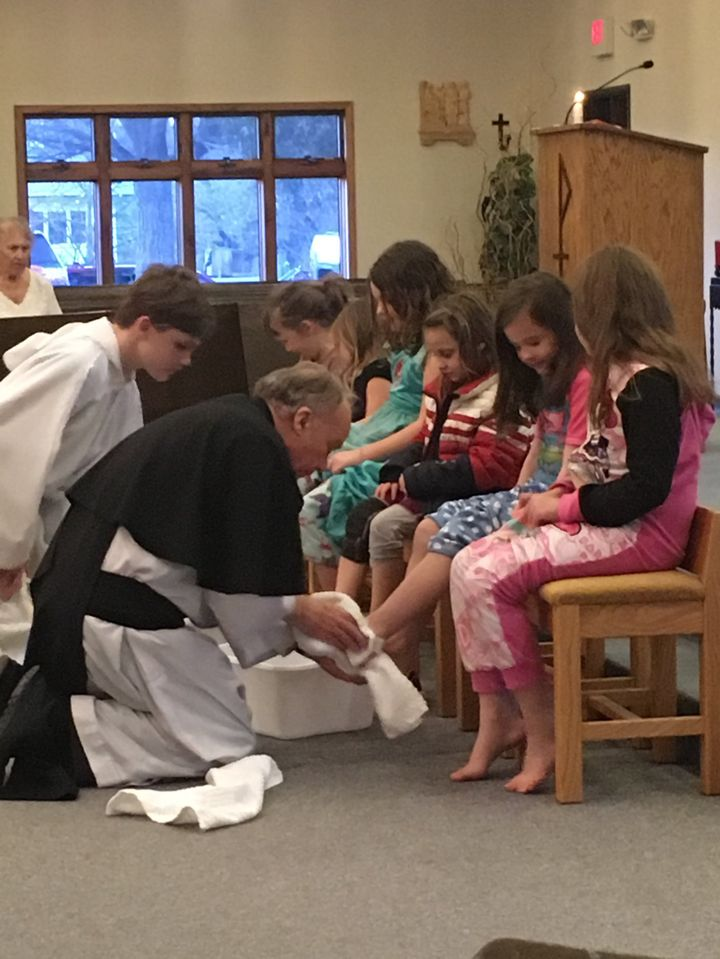 Youth Faith Formation
Confirmation
Knights of Columbus
Media Kiosks and libraries
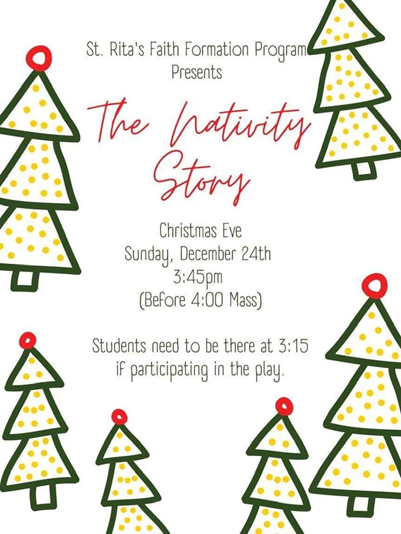 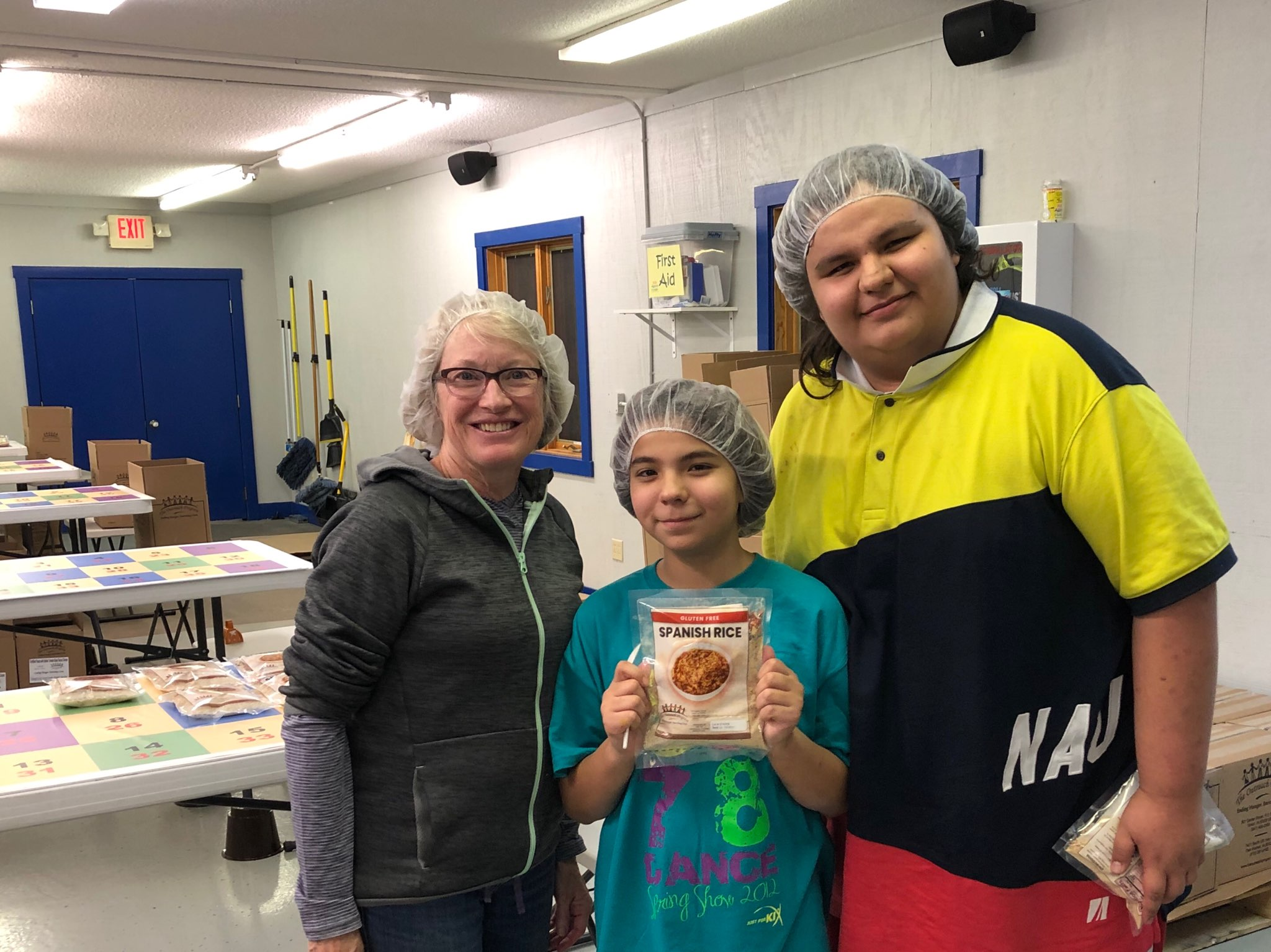 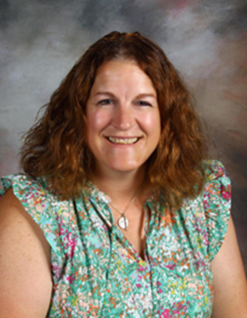 Challenges…
Our new Business Administrator, Amanda Gjerde, will begin full-time work in June 2024. 

We currently do not have a designated ACC council leader.

Physical distance is a limiting factor. 

Some parishioners are not comfortable with new people and the idea of a Faith Community.

Stagnant membership is a problem.

Only a few parishioners are doing most of the work.

We must rely on fundraising to pay the bills.
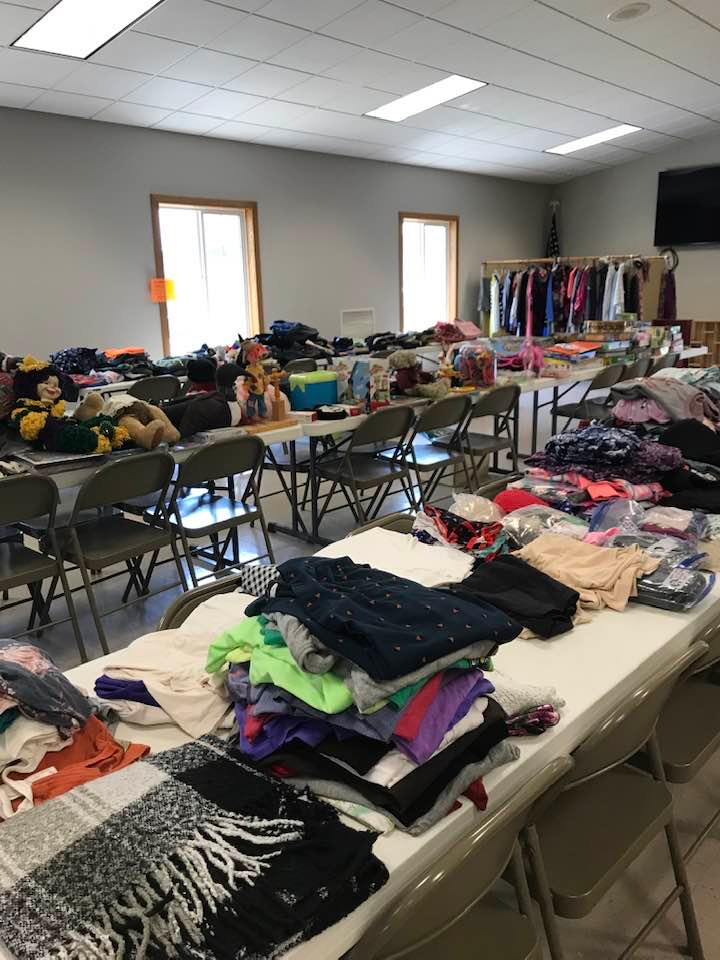 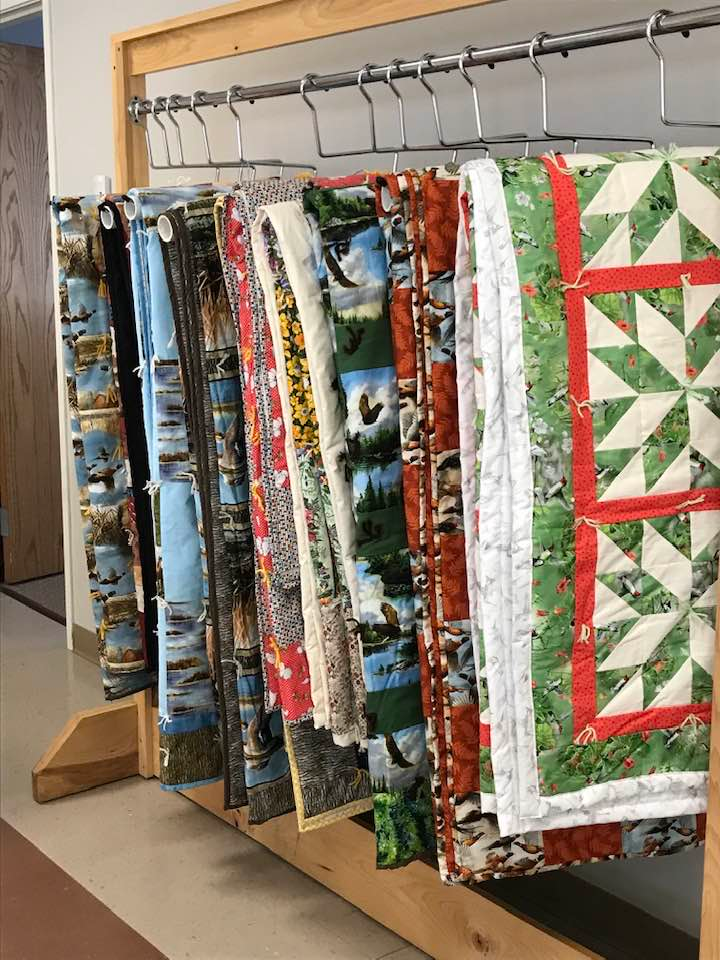 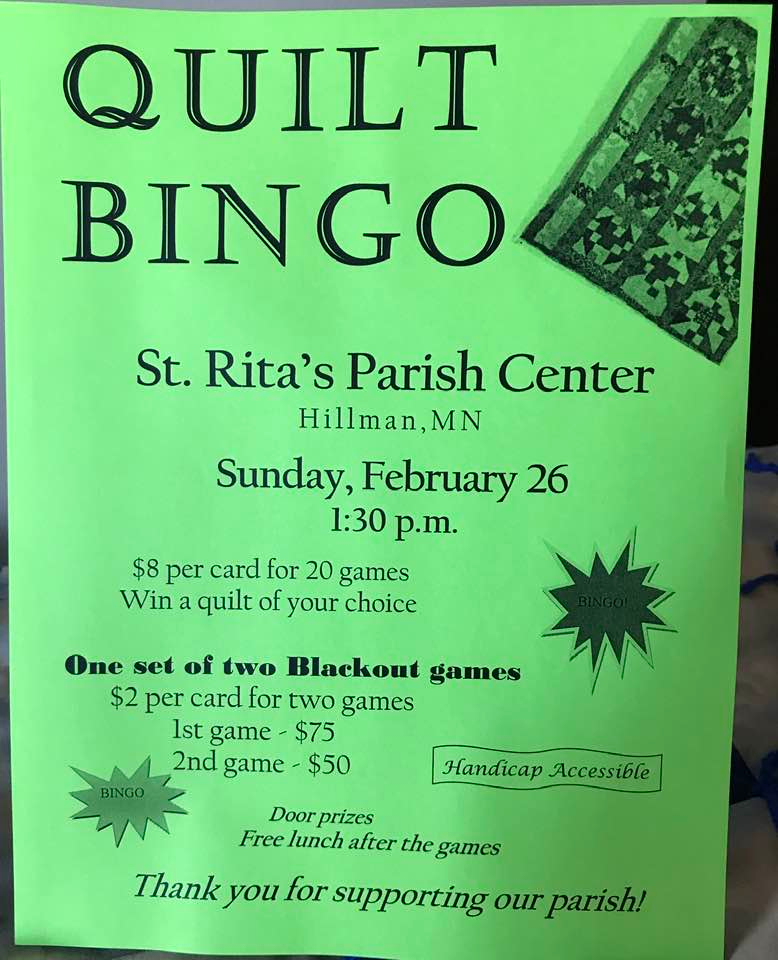 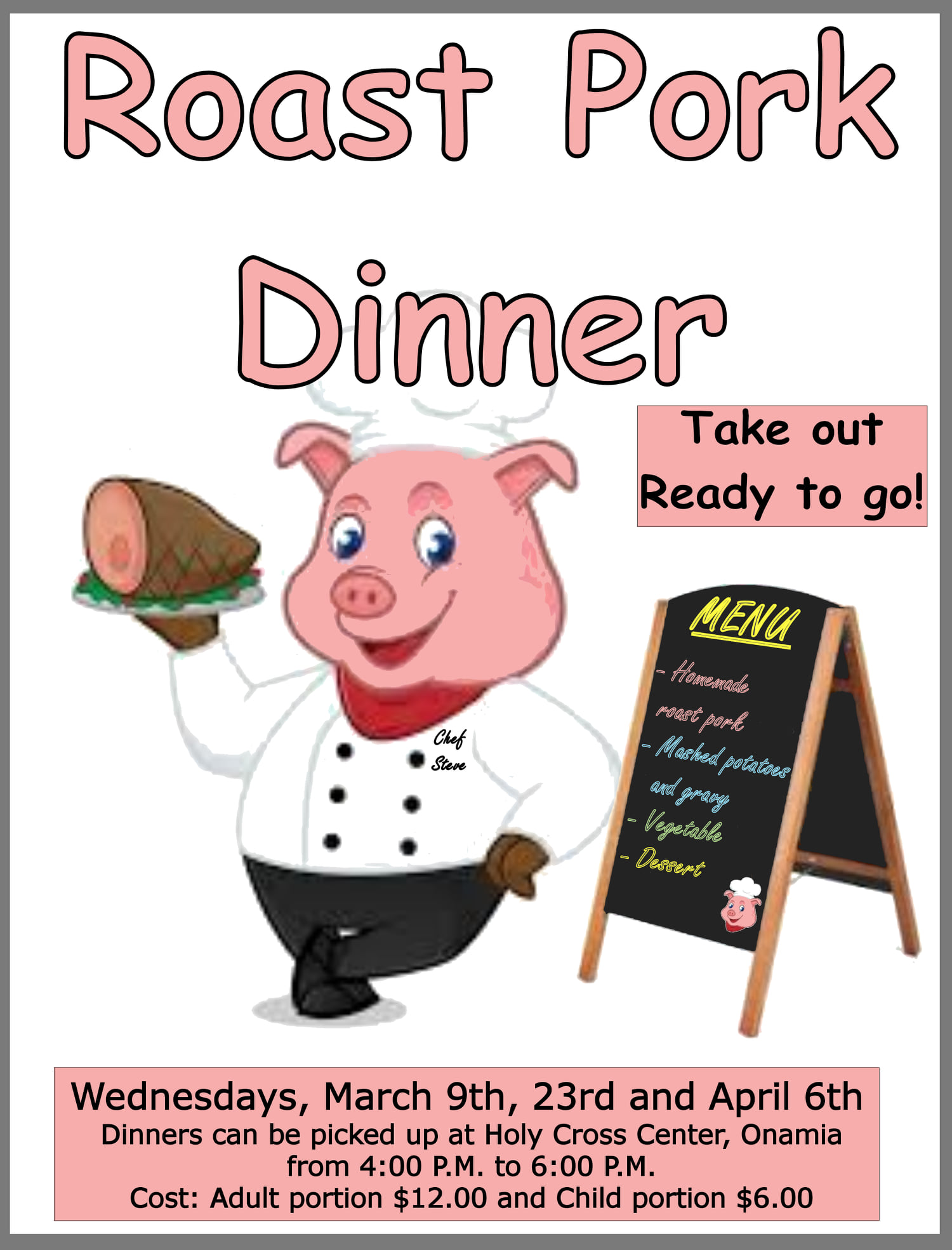 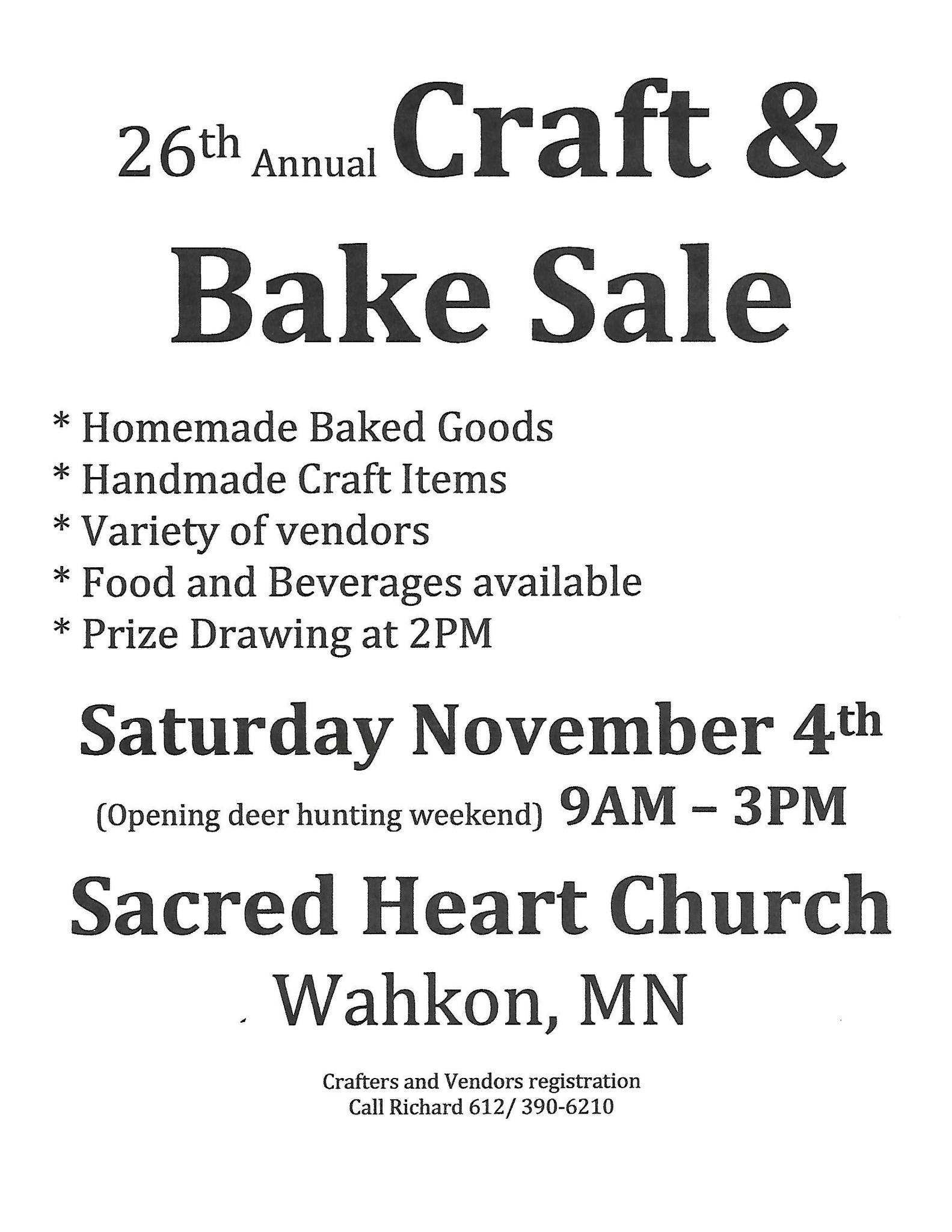 Nurturing Eucharistic Spirituality
The Extraordinary Minister information session was well attended. 
Catholic materials are available at most of our parishes. 
Some Extraordinary Ministers are assigned while others volunteer when needed.
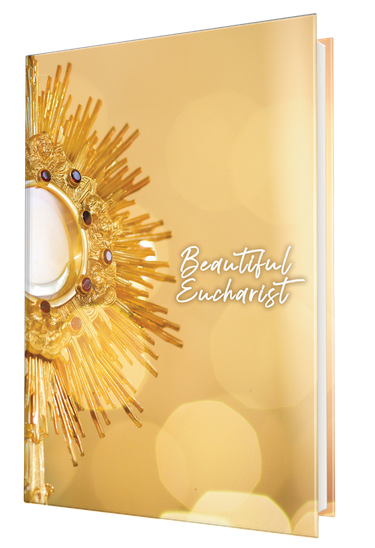 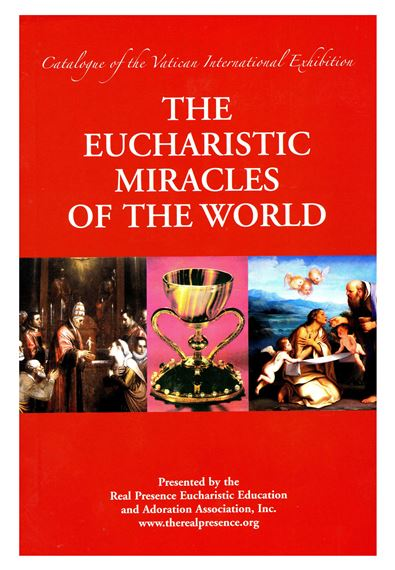 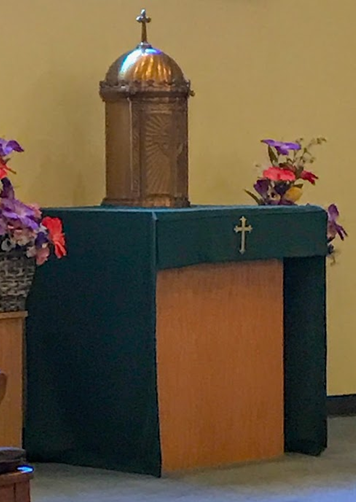 Priorities
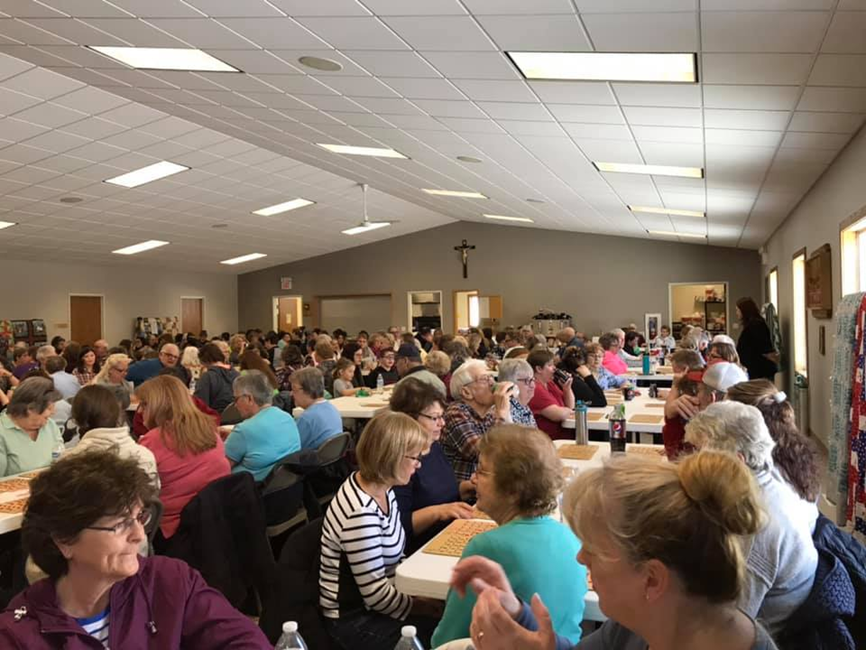 Pool our resources, work together, and cross borders to become a stronger ACC.
Share our faith journey through mission groups.
Become active in the Deanery of Christian Women.
Create an ACC roster and photo directory. 
Work with our ACC Business Administrator to build community.
Help the Diocese maintain a Catholic presence on the Mille Lacs Reservation by helping the St. Therese parish to flourish.
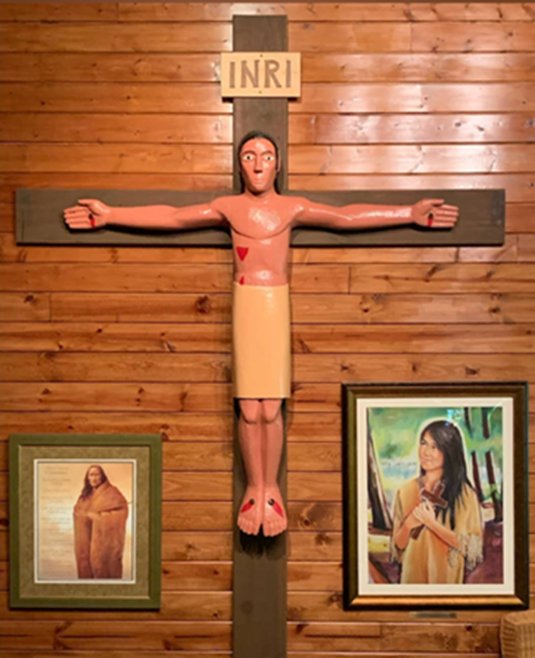 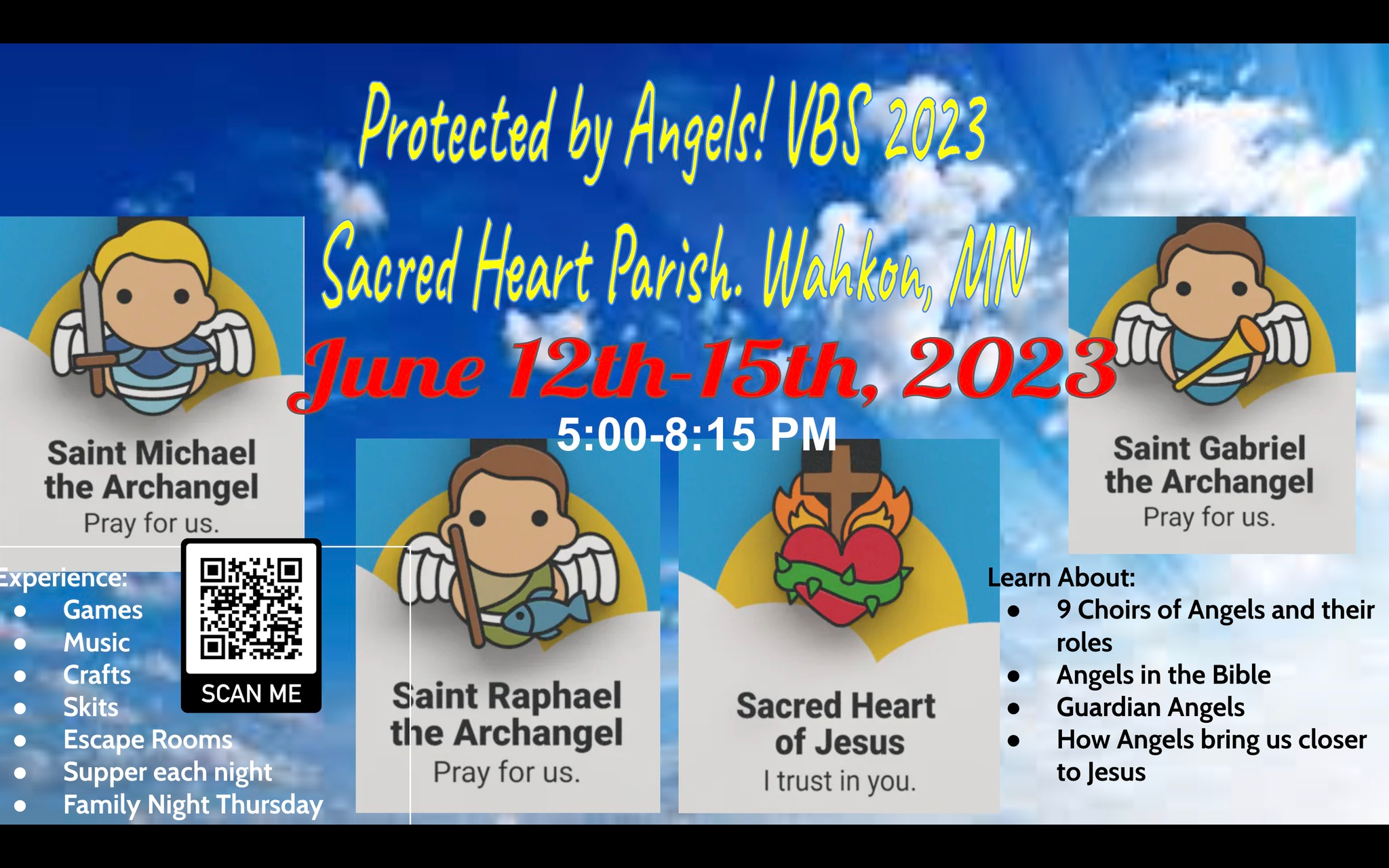 We are…WOHVn in Faith
January 2024